A rights-based approach to nutrition
Nita Mishra
Nita Mishra, PhD Student, Food Business and Development, UCC
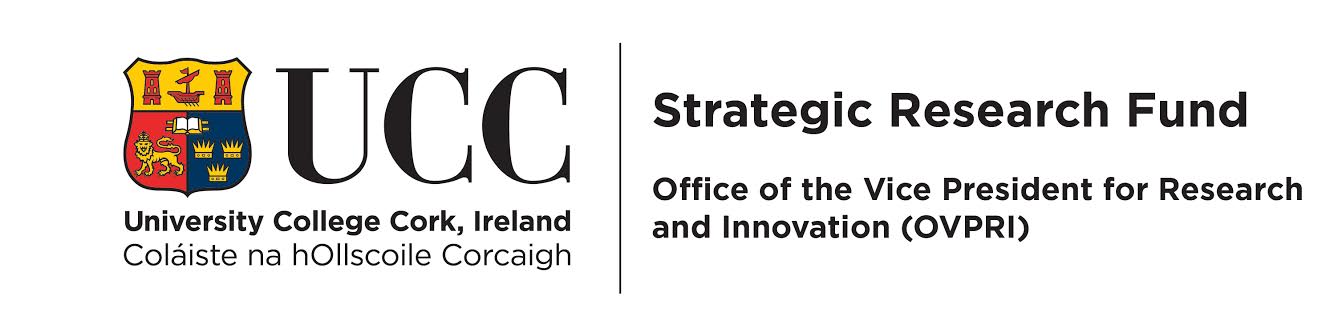 2014-2015
2/21/2017
1
Why we are here
Reasons for meeting today
FAO- students engaged worldwide
UN decade for nutrition
The IFIAD nutrition and agriculture group
Reasons for this presentation on RBA- 
examining governance structures
Perhaps being ignored with all the fuss around nutrition per se
My study
Nutrition is a small component, and emerging concern as findings shows
Interested in the State
2/21/2017
Nita Mishra, PhD Student, Food Business and Development, UCC
2
http://www.fao.org/documents/card/en/c/50ec9968-742f-4fee-a35f-e6f413130a72/
Report of the Joint FAO/WHO Secretariat on the Conference
The Second International Conference on Nutrition (ICN2) , co - organized by the Food and Agriculture Organization of the United Nations (FAO) and the World Health Organization (WHO), was held at the Headquarters of FAO in Rome, Italy , from 19 to 21 November 2014. The Conference was convened to (i) review progress made since the 1992 International Conference on Nutrition, respond to new challenges and opportunities, and identify policy options for improving nutrition; (ii) bring food, agriculture, he alth and other sectors together and align their sectoral policies to improve nutrition in a sustainable manner; (iii) propose adaptable policy options and institutional frameworks that can adequately address major nutrition challenges in the foreseeable fu ture; (iv) encourage greater political and policy coherence, alignment, coordination and cooperation among food, agriculture, health and other sectors; (v) mobilize the political will and resources to improve nutrition; and (vi) identify priorities for int ernational cooperation on nutrition in the near and medium terms.
2/21/2017
Nita Mishra, PhD Student, Food Business and Development, UCC
3
http://www.fao.org/about/meetings/sustainable-food-systems-nutrition-symposium/student-session/en/
Students interactive session: bringing fresh perspectives; This special session allowed students from different regions of the world to convey their views to policy and decision makers on ways to strengthen sustainable food systems for healthy diets and improved nutrition.
Friday 2 December 2016, (Sheikh Zayed Centre, FAO headquarters)
Participating universities from all regions connected in a video conference for the session, while their Students Representatives physically attended the session in Rome to convey messages on behalf of their fellow students, and discuss with a panel of international experts.
The participating universities were: University of Sao Paolo, Brazil;University of Ghana, Ghana; Chouaib Doukkali, University Morocco;Mahidol University, Thailand;  Oslo-Akershus University College of Applied Sciences, Norway; Tufts University, USA;  Università degli Studi di Roma Tre, Italy; andUniversity of Ghent, Belgium.
2/21/2017
Nita Mishra, PhD Student, Food Business and Development, UCC
4
UN Decade of Action on Nutrition (2016-2025)
UN Decade of Action on Nutrition (2016-2025): adopted by the General Assembly on 1 April 2016
The United Nations General Assembly today proclaimed a UN Decade of Action on Nutrition that will run from 2016 to 2025. The resolution calls upon FAO and WHO to lead the implementation of the Decade of Action on Nutrition in collaboration with the World Food Programme (WFP), the International Fund for Agricultural Development (IFAD) and the United Nations Children's Fund (UNICEF), and involving coordination mechanisms such as the United Nations System Standing Committee on Nutrition (UNSCN) and multi-stakeholder platforms such as the Committee on World Food Security (CFS).
2/21/2017
Nita Mishra, PhD Student, Food Business and Development, UCC
5
What is a rights-based approach to development
A human rights-based approach is a conceptual framework for the process of human development that is normatively based on international human rights standards and operationally directed to promoting and protecting human rights. It seeks to analyze inequalities which lie at the heart of development problems and redress discriminatory practices and unjust distributions of power that impede development progress.
2/21/2017
Nita Mishra, PhD Student, Food Business and Development, UCC
6
So what are RBAs?
3 basic features characterise RBAs: 
(a) legal basis; 
(b) normative framework; and 
(c) the process itself
6 key principles guide practitioners and policy makers: 
universalism and inalienability; equality and non discrimination; indivisibility and inter dependence of HR; participation and inclusion; accountability; and rule of law.
2/21/2017
Nita Mishra, PhD Student, Food Business and Development, UCC
7
Rights based efforts
2/21/2017
Nita Mishra, PhD Student, Food Business and Development, UCC
8
Rights-based processes
Common indicators for both (State and Civil Society)
Analysis of root causes of vulnerabilities, inequalities and power dynamics
 Building sustainable community capacities to enable decision making and claiming rights
Ensure accountability and active engagement of duty bearers
Advocacy for sustainable changes in policy and practice
Alliance building and networking
Working at multiple levels
2/21/2017
Nita Mishra, PhD Student, Food Business and Development, UCC
9
Value added by RBA
Attention to exclusion, disparities, injustice
Addresses basic causes of problems
Interdisciplinary approaches; holistic
Looks at legal and institutional reforms and enriches the national policy review process
An international monitoring mechanism is in place
2/21/2017
Nita Mishra, PhD Student, Food Business and Development, UCC
10
What should we be looking at in a rights-based approach to nutrition?
I have taken the indicator of “Political will and commitment” whereby I have examined –(HANCI study. See te Lintelo, Haddad et al, 2012)
-legal frameworks (fundamental rights, the NFSA)
-policies (the ICDS, PDS, MDMS, Agricultural subsidies, food systems)
-budget (not in my study)- 
(see chapter print on HANCI for further discussions)
2/21/2017
Nita Mishra, PhD Student, Food Business and Development, UCC
11
THE national food security act (NFSA) 2013
The provisions for nutrition in the NFSA
See the chapter printout on why NFSA is rights-based
Various other programs such as the adolescent years etc
A rights-based approach
2/21/2017
Nita Mishra, PhD Student, Food Business and Development, UCC
12
The Integrated Child Development Services
Focus on the ICDS
Provisions
Shortcomings according to studies (Kapil et al, 2002)
Mamata program in Odisha
2/21/2017
Nita Mishra, PhD Student, Food Business and Development, UCC
13
The SNP
Findings from my broader suggest that the state is increasingly focusing on nutritional aspects in its approach to the right to food

Examine the Supplementary Nutrition Program (print out)
The food item mix
Various provisions indicating governance structures are being put into place
Is that enough?
2/21/2017
Nita Mishra, PhD Student, Food Business and Development, UCC
14
References
http://www.righttofoodcampaign.in/pre-school-nutrition/articles 
https://docs.google.com/viewer?a=v&pid=sites&srcid=ZGVmYXVsdGRvbWFpbnxoYXFyb3ppcm90aXxneDoxNDRmYmI2NWNjNWE0ODNj 
Kapil, U. 2002, Integrated Child Development Services (ICDS) scheme: a program for holistic development of children in India in the Indian J Pediatr. 2002 Jul;69 (7):597-601.
http://www.ncbi.nlm.nih.gov/pubmed/12173700
 Kapil U, Pradhan R., 1999, Integrated Child Development Services scheme (ICDS) and its impact on nutritional status of children in India and recent initiatives in Indian J Public Health. 1999 Jan-Mar; 43 (1):21-5. http://www.ncbi.nlm.nih.gov/pubmed/11243083 
Mikkelsen, B. 2005. Methods for Development Work and Research: A New Guide for Practitioners, Sage Publications: New York, pp 384
2/21/2017
Nita Mishra, PhD Student, Food Business and Development, UCC
15